CSE 421 Section 4
Divide and Conquer
Administrivia
[Speaker Notes: Administrivia ~2 mins]
Announcements & Reminders
HW2 
Regrade requests are open
Answer keys available on Ed

HW3 
Was due yesterday, 10/16
Remember the late problems policy (NOT assignments)
Total of up to 10 late problem days
At most 2 late days per problem

HW4 
Due Wednesday 10/23 @ 11:59pm
Ideas for divide and conquer
Problem solving strategy overview
Read and summarize the problem
Decide to use known algorithm or techniques from scratch
have idea
no idea
not covered this section
Check that idea isn’t easily falsified or slow
Solve examples to get ideas
Write pseudocode, proof, and running time analysis
…in a “divide and conquer” mindset
Problem 1 – Maximum subarray sum
Problem solving strategy overview
Read and summarize the problem
Decide to use known algorithm or techniques from scratch
have idea
no idea
not covered this section
Check that idea isn’t easily falsified or slow
Solve examples to get ideas
Write pseudocode, proof, and running time analysis
…in a “divide and conquer” mindset
Problem 1 – Maximum subarray sum
Feel free to work with the people around you!
Solution
Problem 1 – Maximum subarray sum
Problem 1 – Maximum subarray sum
Let’s come up with an easy baseline solution (no divide and conquer yet).
What is the simplest idea that you can try? What is the running time?




Are there any inefficiencies with this idea that can be easily fixed (still no divide and conquer)? If so, what is the running time after fixing?
Previous Solution
Problem 1 – Maximum subarray sum
Feel free to work with the people around you!
Solution
Problem 1 – Maximum subarray sum
Problem solving strategy overview
Read and summarize the problem
Decide to use known algorithm or techniques from scratch
have idea
no idea
not covered this section
Check that idea isn’t easily falsified or slow
Solve examples to get ideas
Write pseudocode, proof, and running time analysis
…in a “divide and conquer” mindset
Problem 1 – Maximum subarray sum
Feel free to work with the people around you!
Solution
Problem 1 – Maximum subarray sum
Problem 1 – Maximum subarray sum
Solve these examples by hand, as well as the two recursive subproblems in each example (just one level of recursion). Then, think about the following to get ideas: “How can I use the two answers to the subproblems to get the final answer?” Remember how much work you are allowed to do.
2, -10, -5, 8, -1, 7

6, -3, -4, 4, 2, 1, -7, 5

-3, 2, 4, -1, 3, -10, 6, -4

Continue trying more examples until you have an idea.
Feel free to work with the people around you!
Solution
Problem 1 – Maximum subarray sum
2, -10, -5, 8, -1, 7

Full solution: [8, -1, 7] with sum 14
Left half: [2] with sum 2
Right half: [8, -1, 7] with sum 14

How to combine: We took the solution from the right half.
Solution
Problem 1 – Maximum subarray sum
6, -3, -4, 4, 2, 1, -7, 5

Full solution: [4, 2, 1] with sum 7
Left half: [6] with sum 6
Right half: [5] with sum 5

How to combine: Both answers to subproblems were smaller than the full solution, which crossed the boundary.
Solution
Problem 1 – Maximum subarray sum
-3, 2, 4, -1, 3, -10, 6, -4

Full solution: [2, 4, -1, 3] with sum 8
Left half: [2, 4] with sum 6
Right half: [6] with sum 6

How to combine: Both answers to subproblems were smaller than the full solution, which crossed the boundary.
Previous Solution
Problem 1 – Maximum subarray sum
If you haven’t gotten it yet, take a moment to think. Feel free to work with the people around you!
Solution
Problem 1 – Maximum subarray sum
Writing about divide and conquer
Divide and conquer pseudocode
Problem 1 – Maximum subarray sum
Write the pseudocode for your solution.
Previous Solution
Problem 1 – Maximum subarray sum
Feel free to work with the people around you!
Solution
Problem 1 – Maximum subarray sum
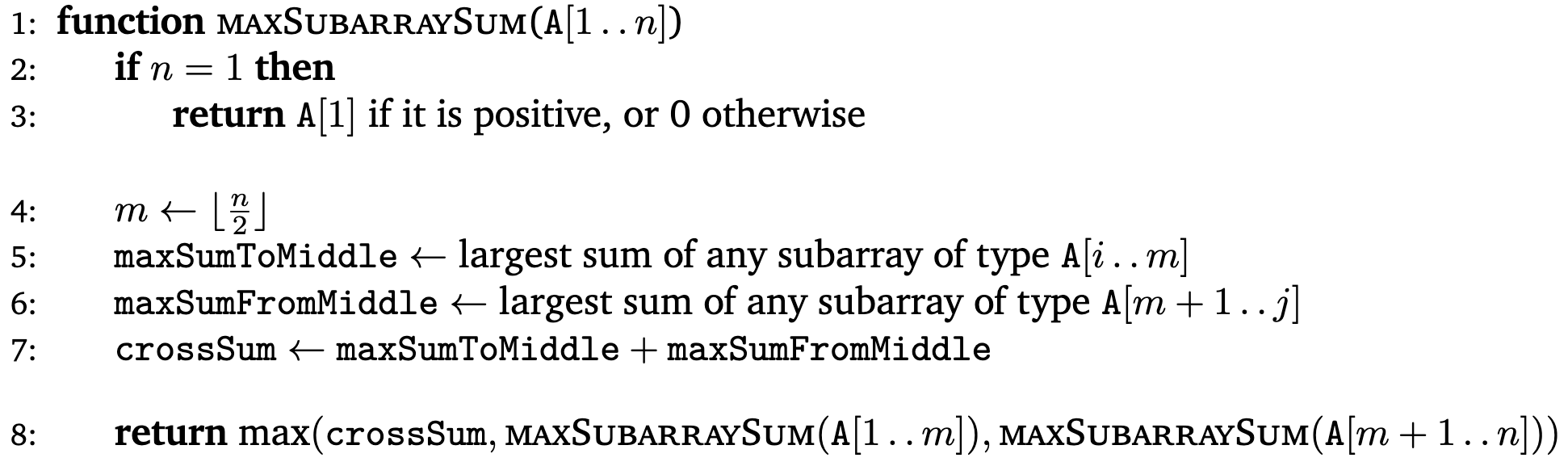 Solution
Problem 1 – Maximum subarray sum
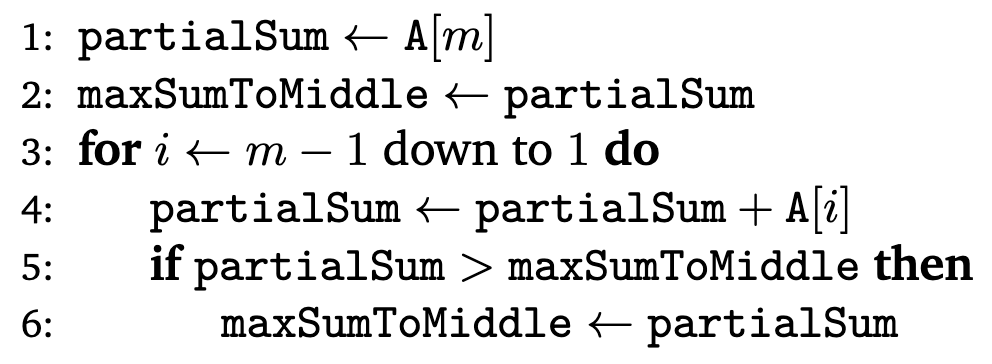 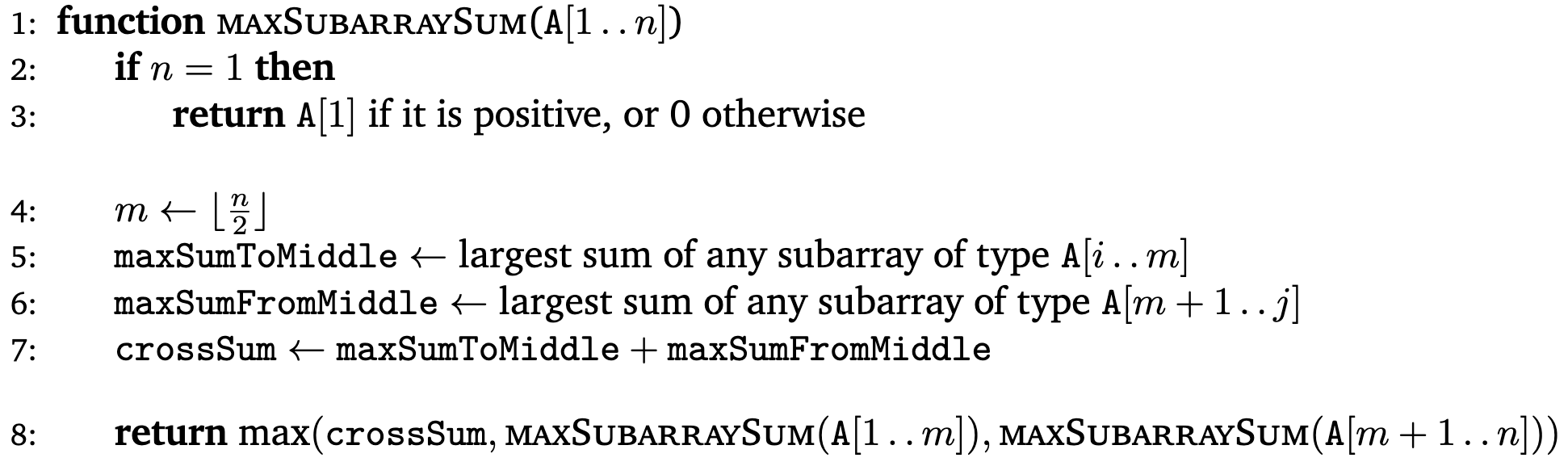 Solution
Problem 1 – Maximum subarray sum
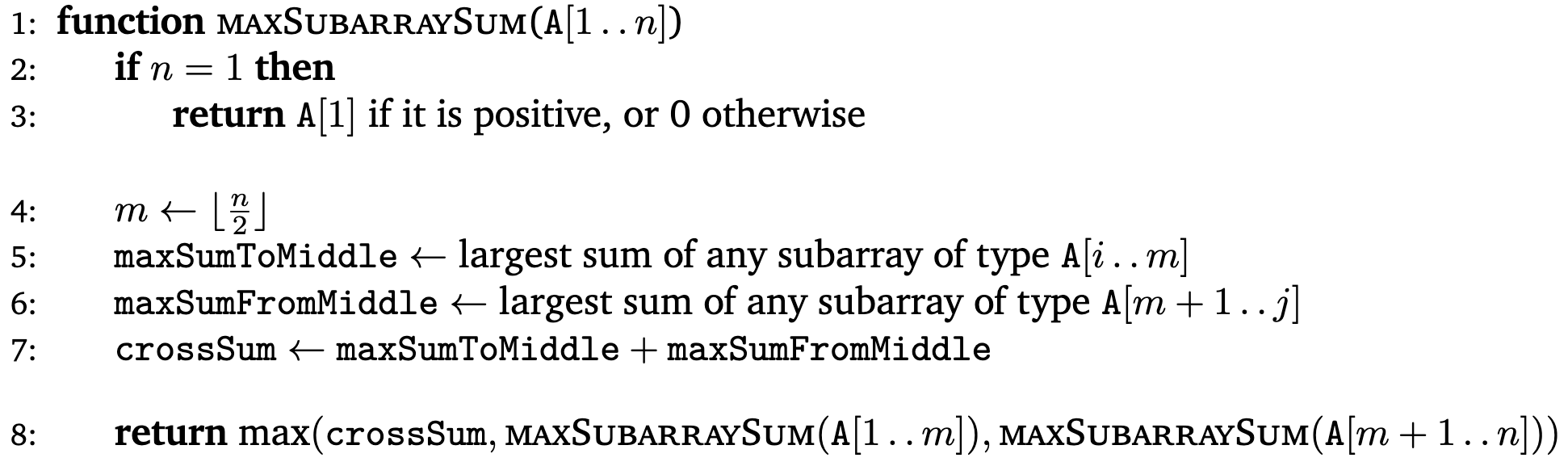 Solution
Problem 1 – Maximum subarray sum
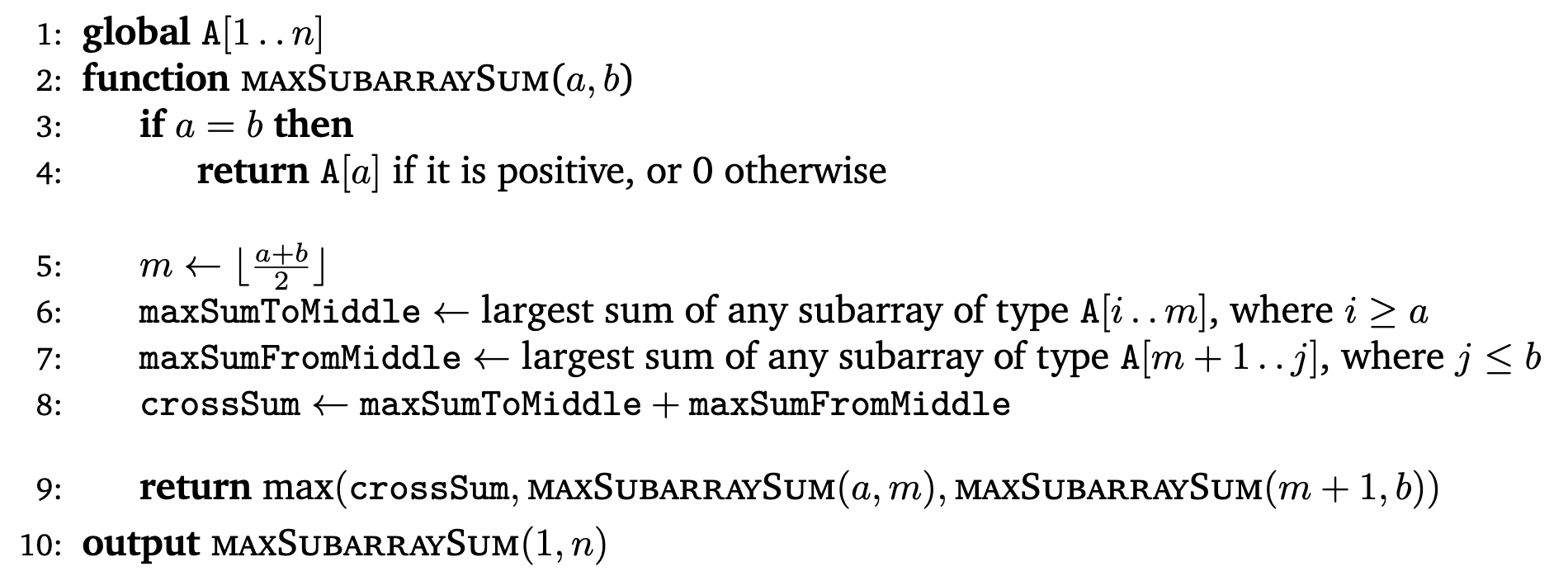 Divide and conquer proofs
Problem 1 – Maximum subarray sum
Write the proof that your pseudocode works.
Previous Solution
Problem 1 – Maximum subarray sum
Write the proof that your pseudocode works.
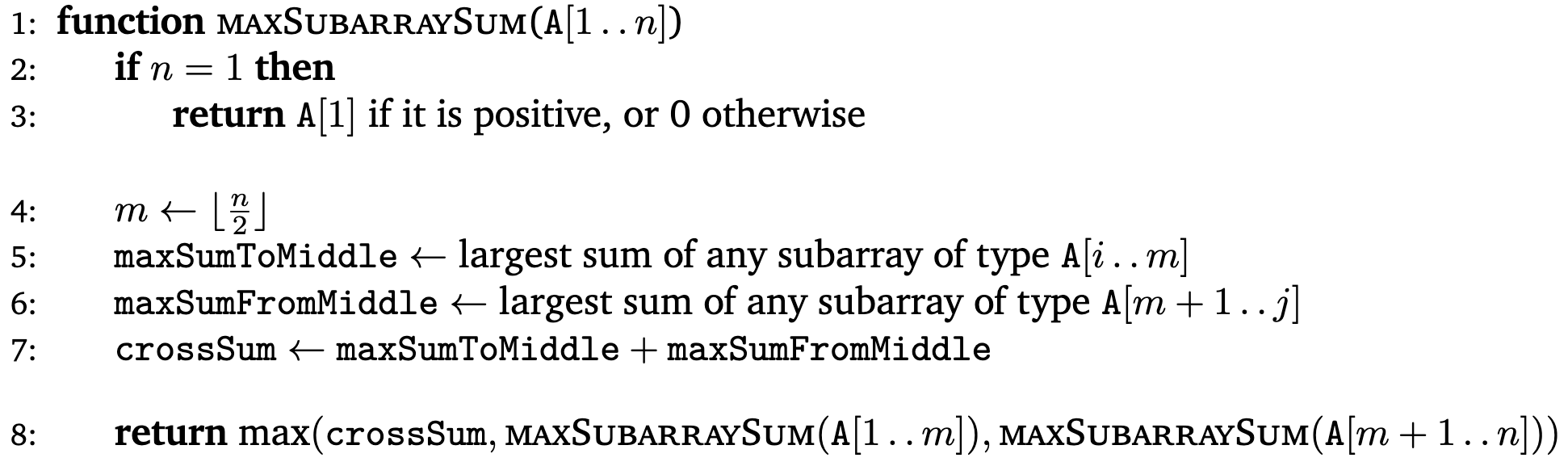 Feel free to work with the people around you!
Solution
Problem 1 – Maximum subarray sum
Solution
Problem 1 – Maximum subarray sum
Note how cases are only inspired by code, not regurgitating code.

The cases are high-level: what kinds of inputs end up at each branch? NOT necessarily the specific criteria you check in code.
Solution
Problem 1 – Maximum subarray sum
Here is a sample BAD proof:
Solution
Problem 1 – Maximum subarray sum
Here is a sample BAD proof:
Unnecessarily regurgitates the pseudocode
Solution
Problem 1 – Maximum subarray sum
Here is a sample BAD proof:
Doesn’t explain why crossSum is bigger than all other subarray sums (only that it’s bigger than the recursive calls).
Also, these cases are low-level criteria copied from the code. It’s possible to make them work, but they will be much wordier.
Problem 1 – Maximum subarray sum
Analyze the running time of your code by solving a recurrence.
Previous Solution
Problem 1 – Maximum subarray sum
Analyze the running time of your code by solving a recurrence.
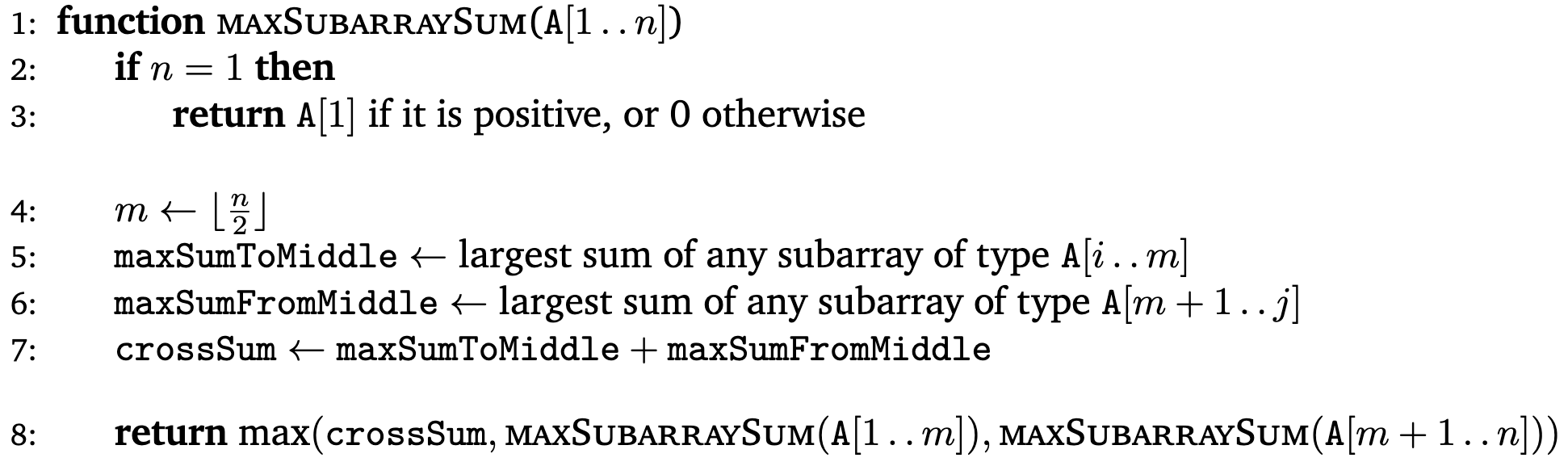 Feel free to work with the people around you!
Solution
Problem 1 – Maximum subarray sum
Final thoughts
Summary
First, try an easy but slow baseline algorithm.
Use this to estimate how much time you can take per recursive call, in order to still get an improvement.
Ask yourself: How can I use answers to subproblems to find the full answer?
Keep in mind the cost of copying arrays, and avoid this with global variables.
Prove using strong induction.
Thanks for coming to section this week!